RiskMeasures
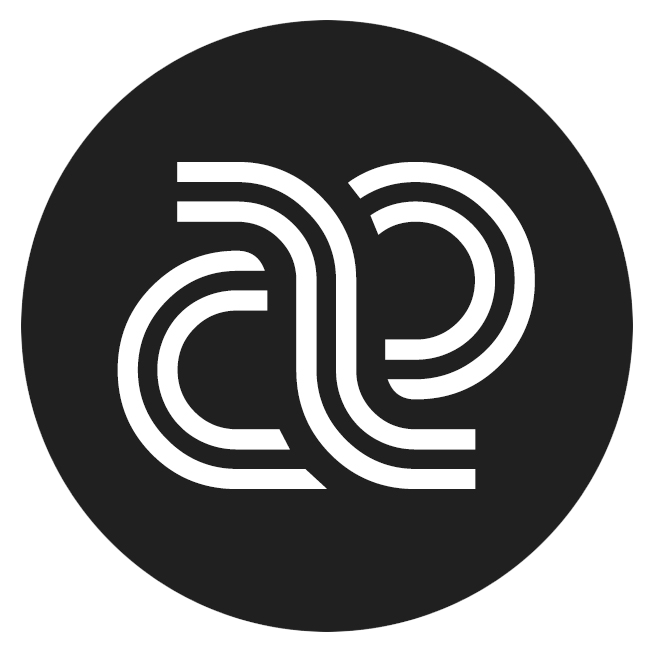 EAERA
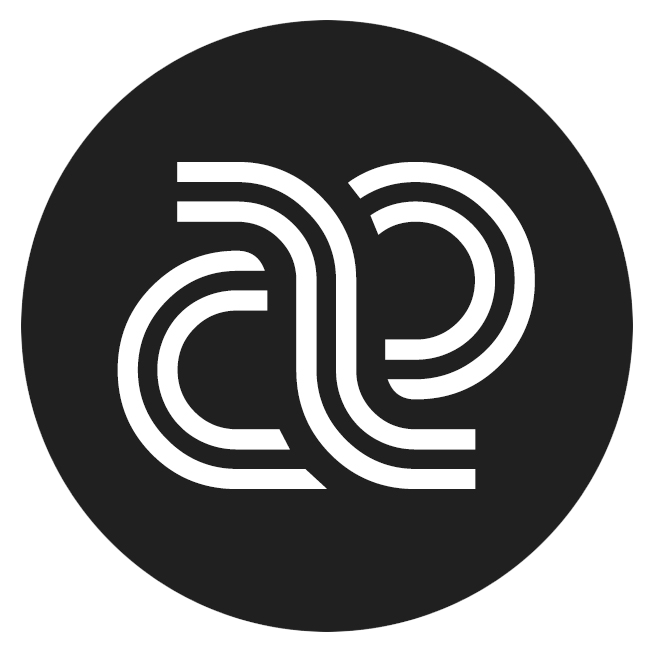 Credit Risk – Basel III
Basel III (or the Third Basel Accord or Basel Standards) is a global, voluntary regulatory framework on bank capital adequacy, stress testing, and market liquidity risk. Four ratios are defined:
Minimum capital requirements
Leverage ratio
Liquidity Coverage Ratio
Net Stable Funding Ratio (NSFR)
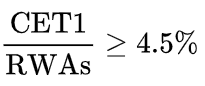 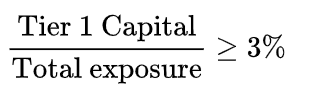 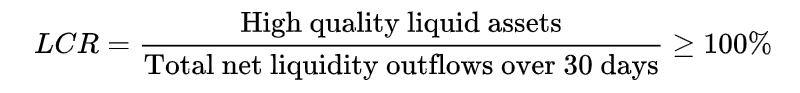 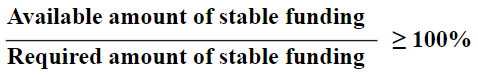 EAERA
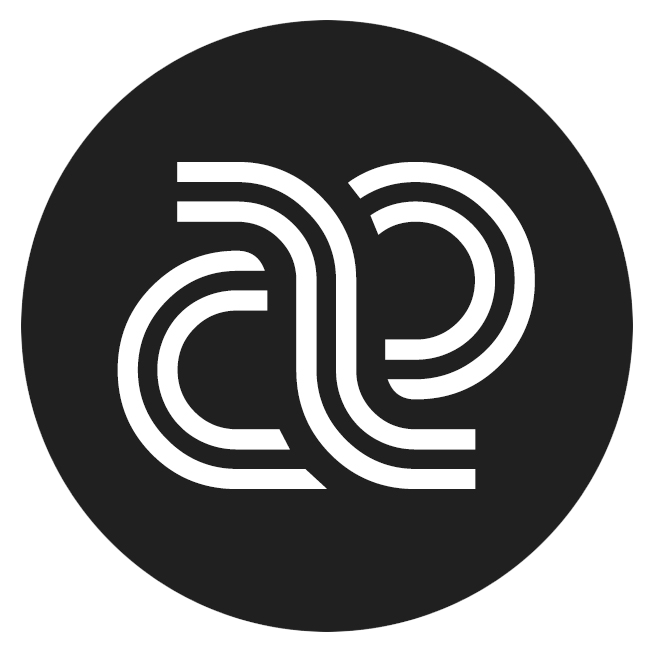 Credit Risk – Basel III
A bank’s capital structure consists of Lower Tier 2, Upper Tier 1, AT1, and CET1.
Tier 1 capital consists of shareholders' equity and retained earnings—disclosed on their financial statements
Tier 2 capital includes undisclosed funds that do not appear on a bank's financial statements, revaluation reserves, hybrid capital instruments, subordinated term debt—also known as junior debt securities—and general loan-loss, or uncollected, reserves.
EAERA
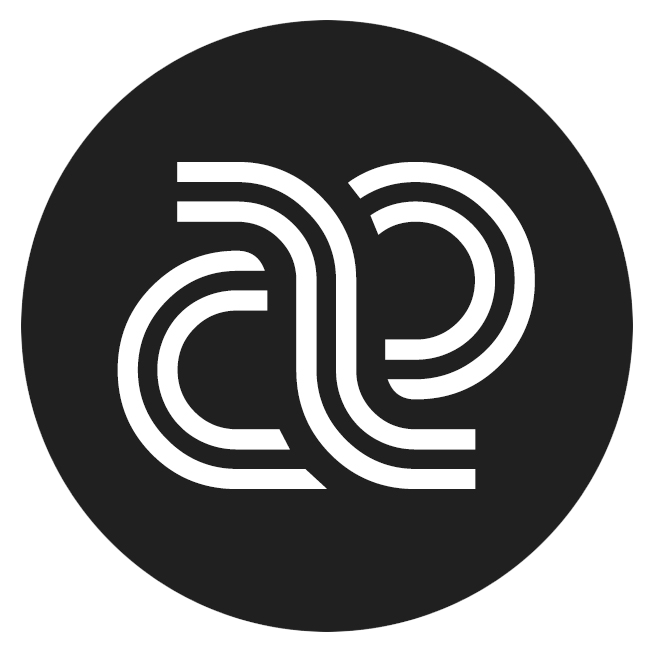 Credit Risk – Basel III
Tier 1 capital is calculated as CET1 capital plus additional Tier 1 capital (AT1)
Tier 1 = CET1 + AT1
Common equity Tier 1 comprises a bank’s core capital and includes common shares, stock surpluses resulting from the issue of common shares, retained earnings, common shares issued by subsidiaries and held by third parties, and accumulated other comprehensive income (AOCI).
Additional Tier 1 capital is defined as instruments that are not common equity but are eligible for inclusion in this tier. An example of AT1 capital is a contingent convertible or hybrid security
EAERA
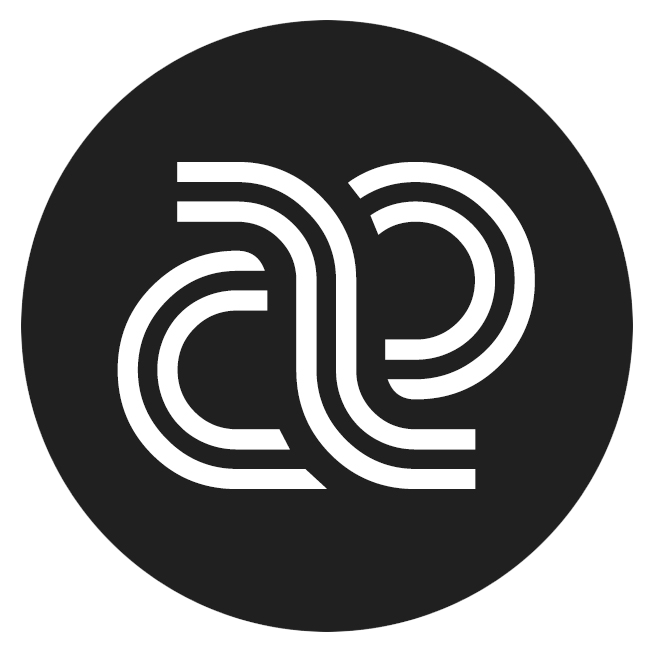 Credit Risk – Basel III
Banks must meet the following requirements at all times:
Common Equity Tier 1 must be at least 4.5% of risk-weighted assets (RWA).
Tier 1 capital must be at least 6% of RWA.
Total capital must be at least 8.0% of RWA.
In addition, a CET1 capital conservation buffer is set at 2.5% of RWA for all banks.
The total minimum capital adequacy ratio of both tiers, also including the capital conservation buffer, is 10.5%, as of 2020 (possibly 12.9% in 2020)*.
EAERA
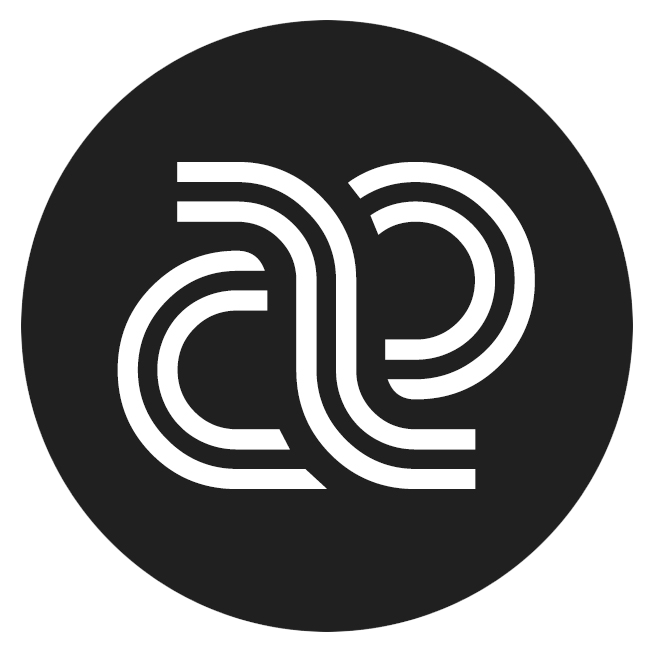 Credit Risk – Basel III
The minimum capital requirements for banks is 4.5% of common equity, as a percentage of the bank’s risk-weighted assets. 
There is also an additional 2.5% buffer capital requirement that brings the total minimum requirement to 7% from 2019 onwards
CET1 = Common Equity Tier 1
RWAs = Risk weighted assets
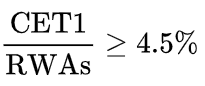 EAERA
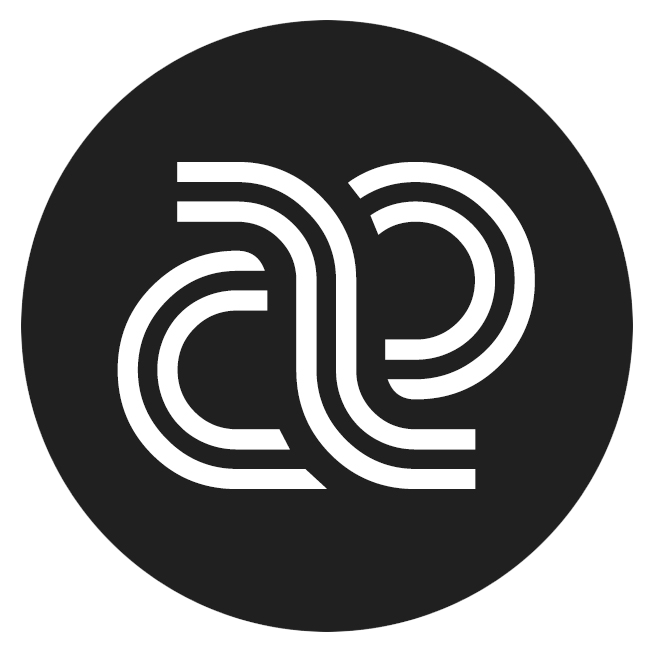 Credit Risk – Basel III
MAR 40.23  The capital requirements for general market risk are designed to capture the risk of loss arising from changes in market interest rates. A choice between two principal methods of measuring the risk is permitted – a maturity method and a duration method. In each method, the capital requirement is the sum of four components:
(1)	the net short or long position in the whole trading book;
(2)	a small proportion of the matched positions in each time band (the “vertical disallowance”);
(3)	a larger proportion of the matched positions across different time bands (the “horizontal disallowance”); and
(4)	a net charge for positions in options, where appropriate (see MAR40.84 and MAR40.85)
EAERA
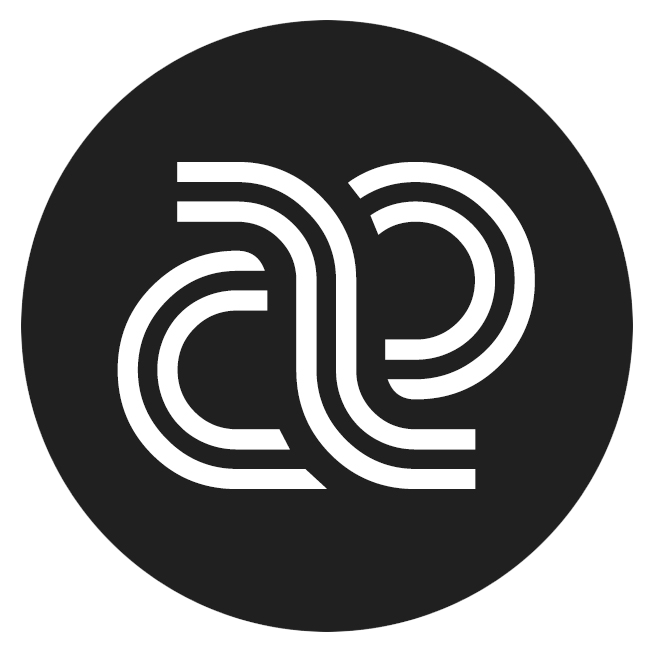 Credit Risk – Basel III
The Liquidity Coverage Ratio requires banks to hold sufficient highly liquid assets that can withstand a 30-day stressed funding scenario as specified by the supervisors.
 
Net Stable Funding Ratio (NSFR) requires banks to maintain stable funding above the required amount of stable funding for a period of one year of extended stress.
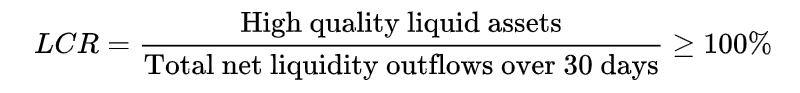 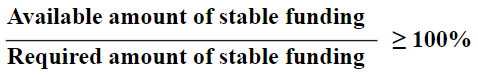 EAERA
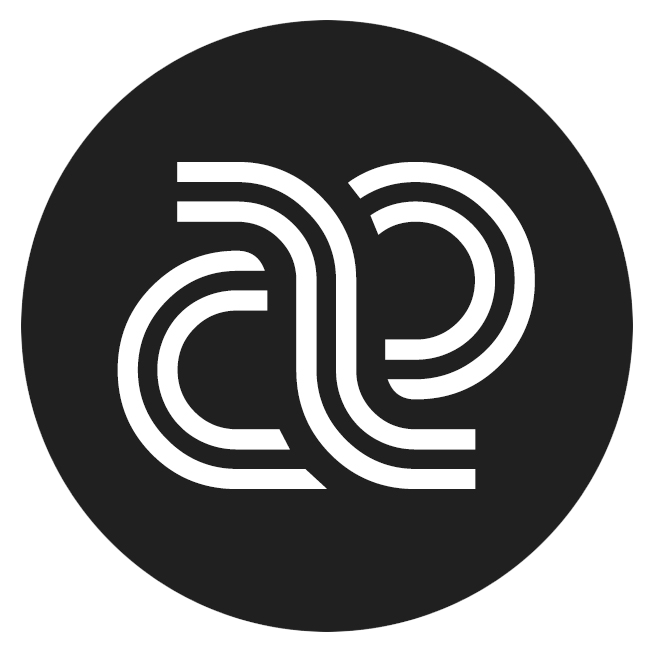 Stress Test
The Stress Test report shows the change in the Profit and Loss (PNL) of all positions if the underlying price of each position declines or increases by a certain percentage (e.g. 3%, 5%, 10%, 20% and 30%) 
The results are based on theoretical pricing models and do not take into account coincidental changes in volatility or other variables that affect derivative prices.
The report shows:
The Net Liquidation Value (NLV) of the account on the close
The cash balance of the account, 
Equity of all stock and derivatives, equity index derivatives and mutual funds, with P&L (displayed as “PNL” in the report)
EAERA
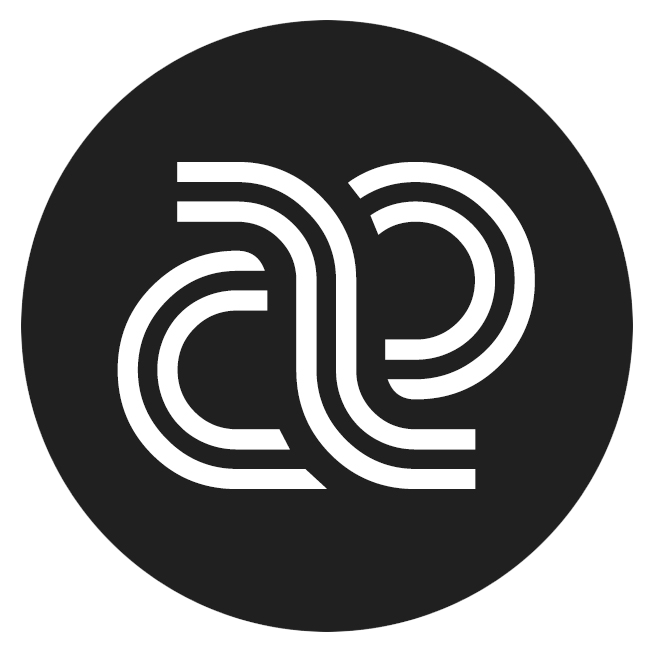 Net Liquidation Value (NLV)
Net Liquidation Value, is the current value of all holdings in the portfolio. 
NLV  reflects how much the contents of the portfolio would be worth if company were to liquidate everything at the current market price. 
Net liquidating value can be calculated by adding total cash, plus the market value in longs, minus the market value in shorts. The sum of that equation will provide the net liquidating value.
NLV = Cash + market value of longs − market value of shorts (absolute value)
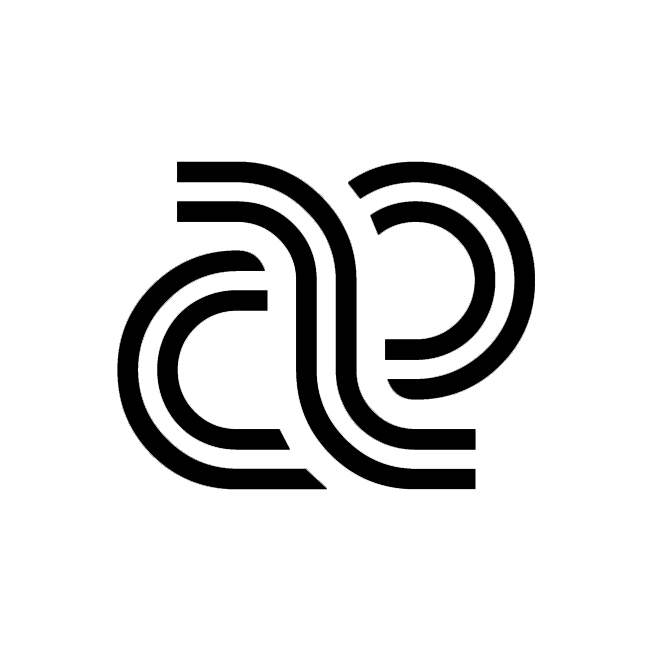 EAERA
Thank you!
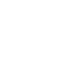 hi@eaera.com
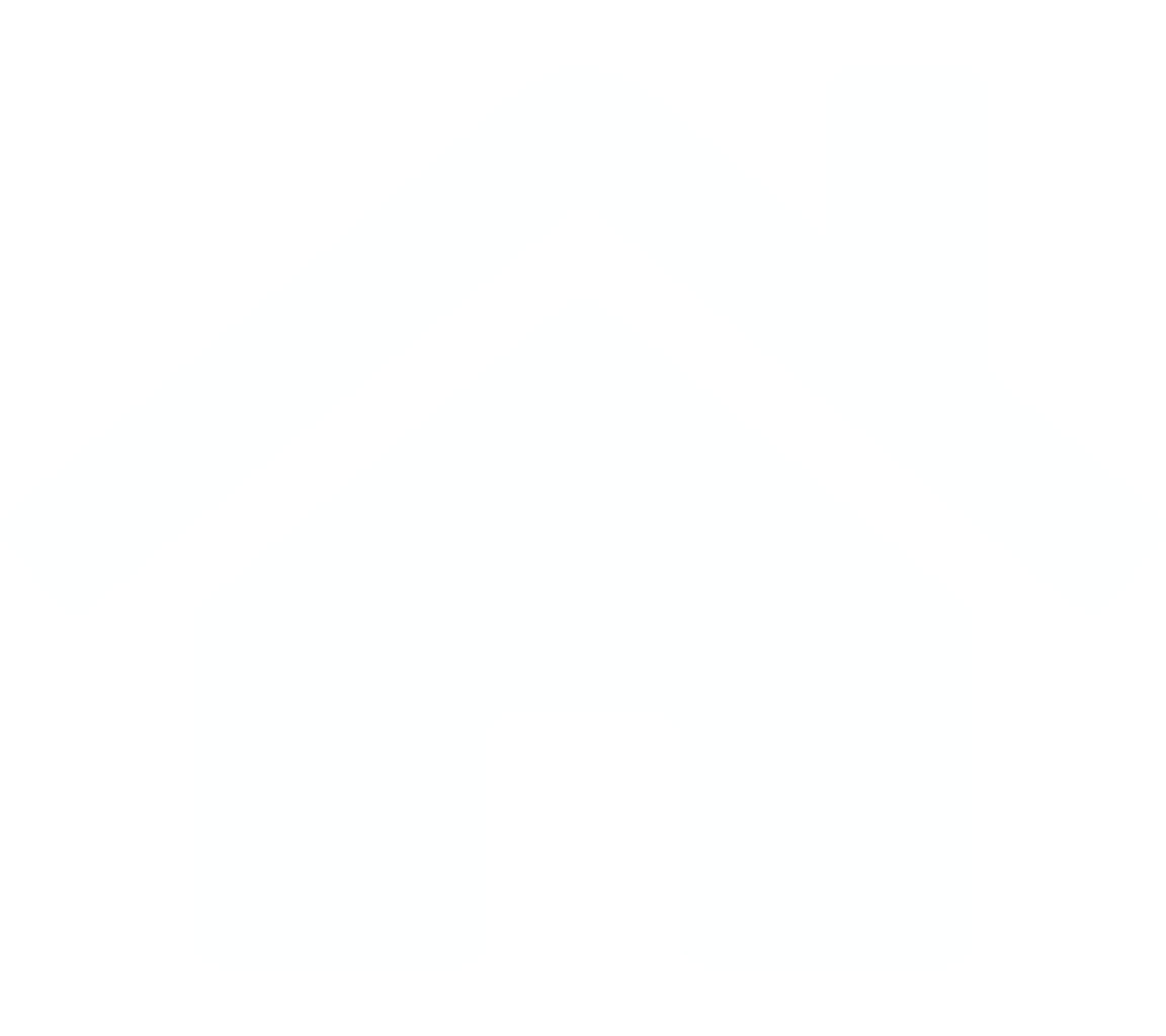 ww.eaera.com